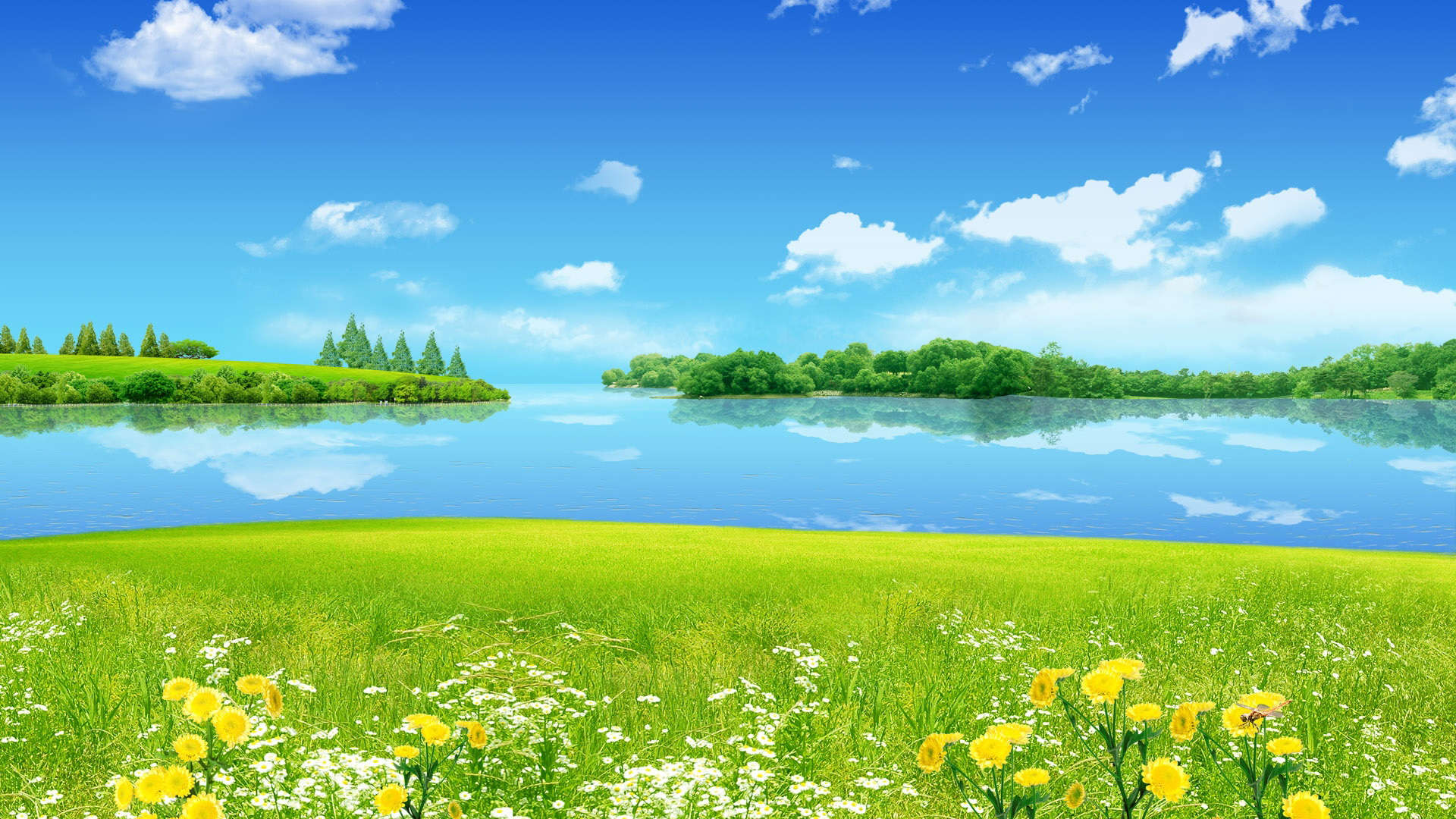 Біоіндикація
Повітря
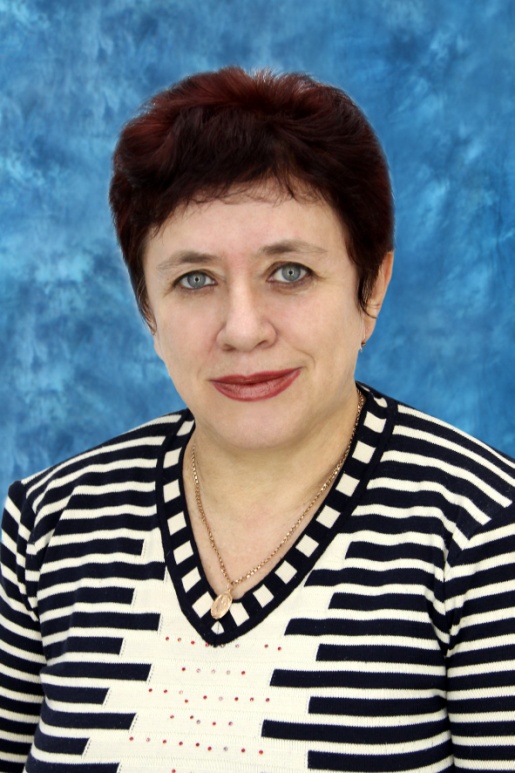 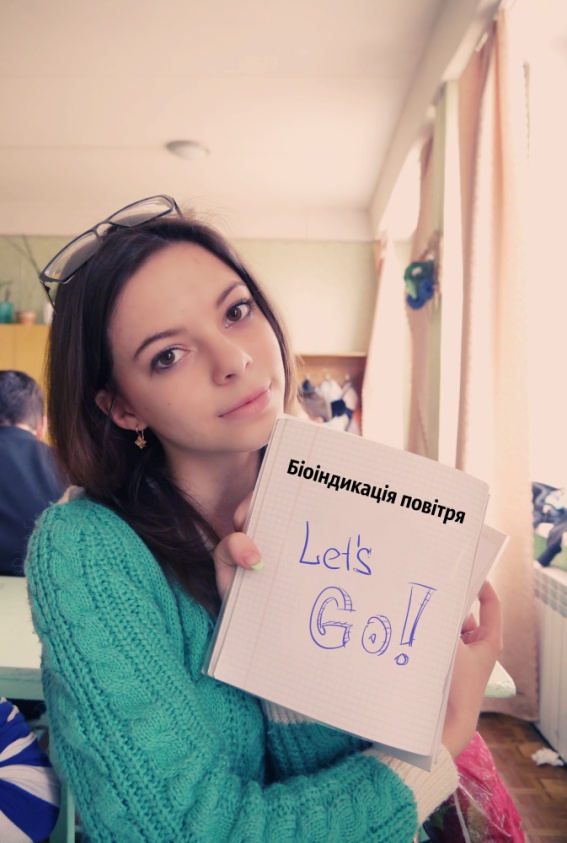 Підготувала :учениця 10-б класу, Добропільської загальноосвітньої школи № 19
Білецька Карина Юріївна
Керівник:Бірюкова Любов Єгорівна
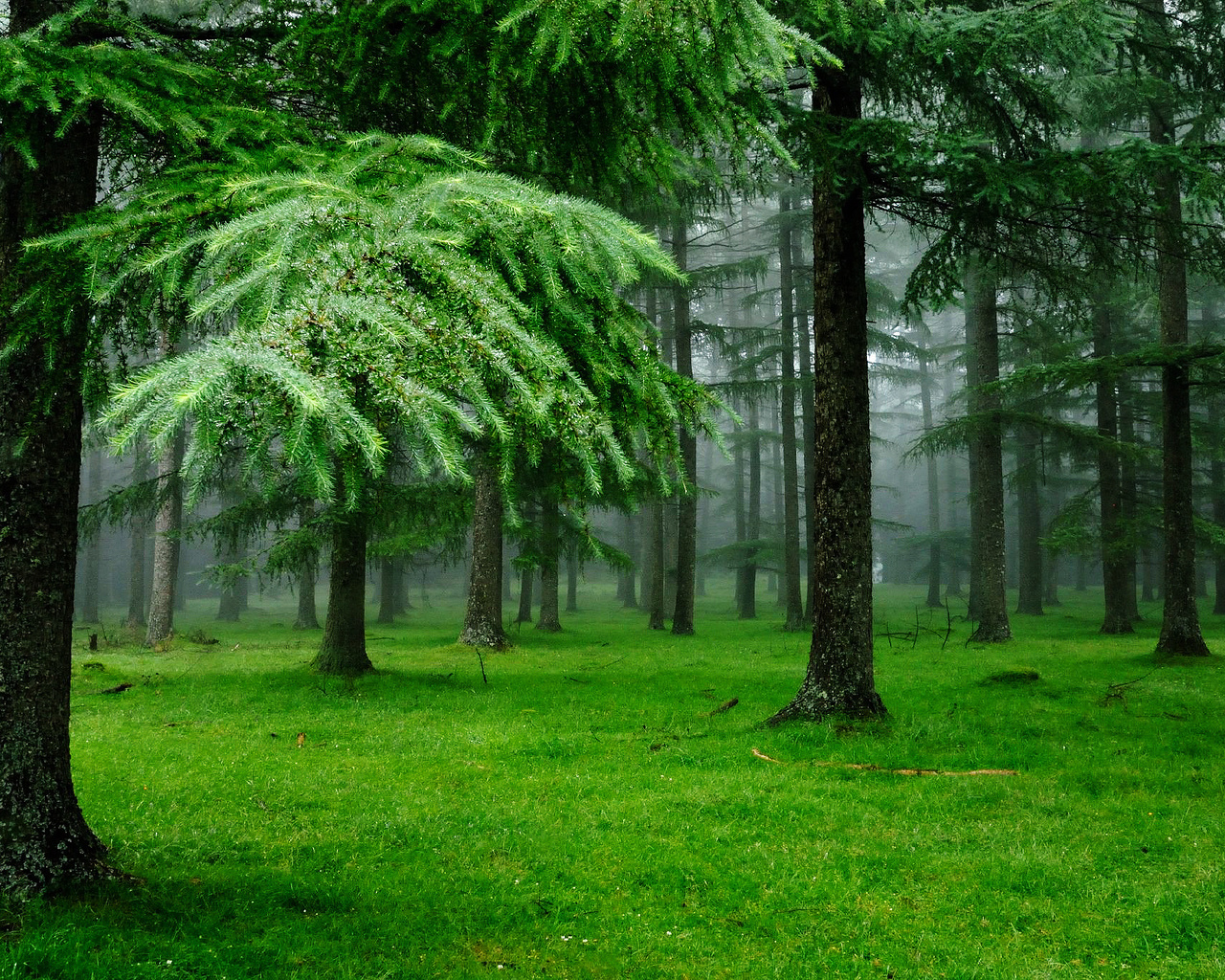 Мета:застосувати методи біоіндикації повітря і зробити висновки щодо екологічного стану та його поліпшення у межах  мого міста- Добропілля,використовуючи як біоіндикатор сосну звичайну(Pinus sylvestris L).
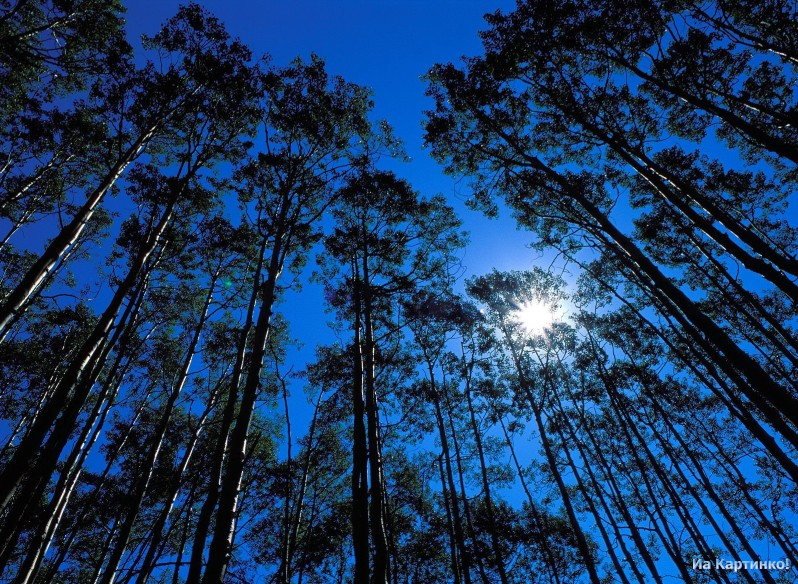 Завдання дослідницької роботи:
Визначити стан сосни Pinus sylvestris L. у різних районах місцевості міста Добропілля. 
Відібрати сосни 15-20-річного віку.
Зібрати з декількох бічних пагонів в середній частині крони 5-7 дерев по 250 пар хвоїнок другого і третього року життя.(за методикою Т.Я.Ашихміной)
 Визначити токсичність атмосферного повітря у різних частинах міста.
Зробити висновок щодо біоіндикації повітря.
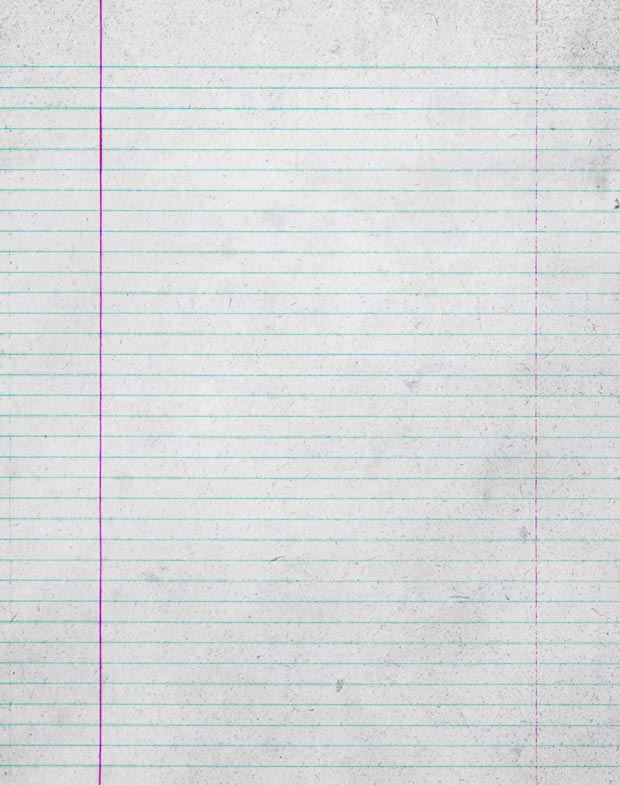 Для своєї дослідницької праці я обрала 4 різні райони міста,відповідно зібрала 4 проби.
Проба №1 була взята недалеко від школи.
Проба №2  у глибині міського парку.
Проба №3 взята обабіч дороги.
Проба № 4 біля міського водоймища,в балці.
Їх дослідження проводилося в школі.
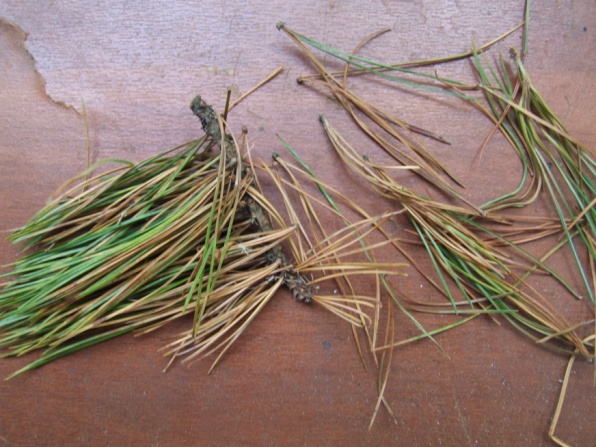 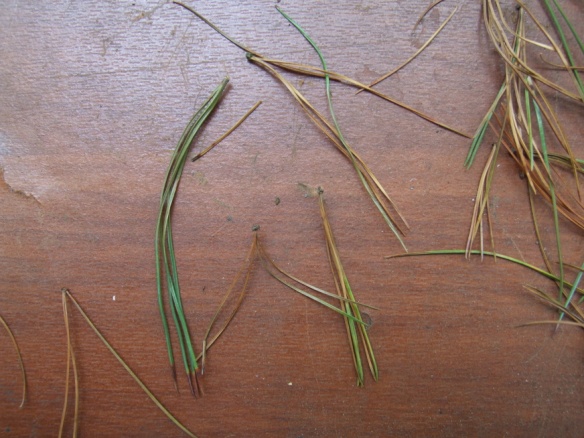 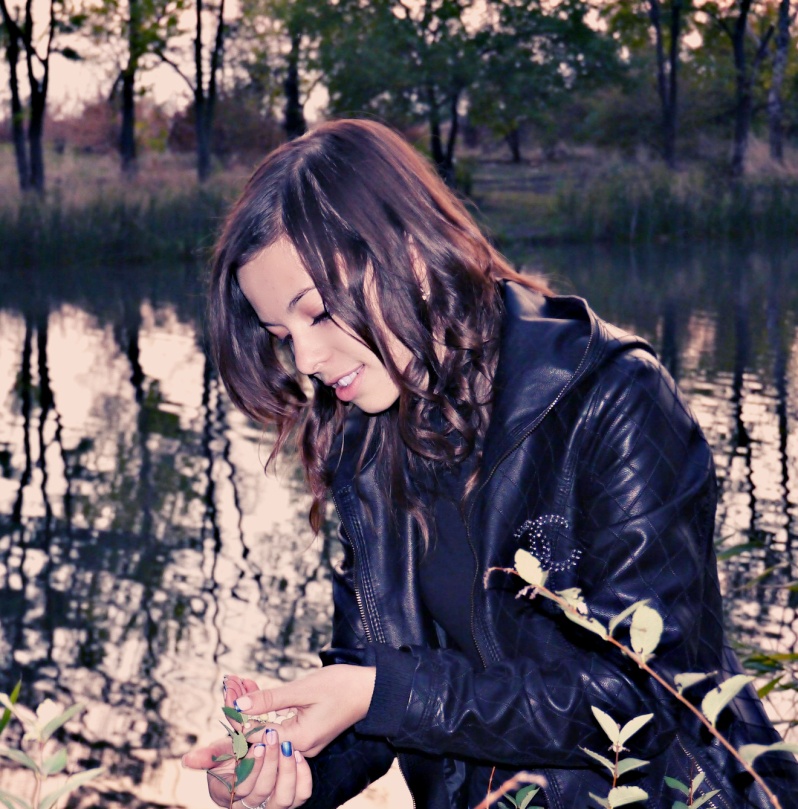 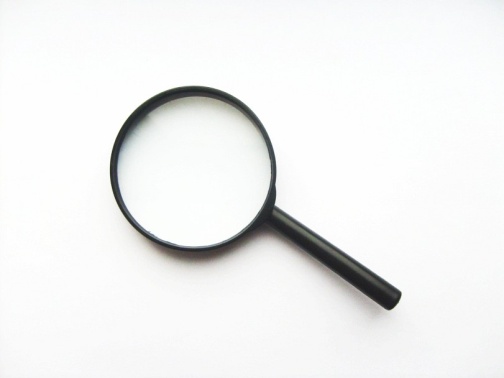 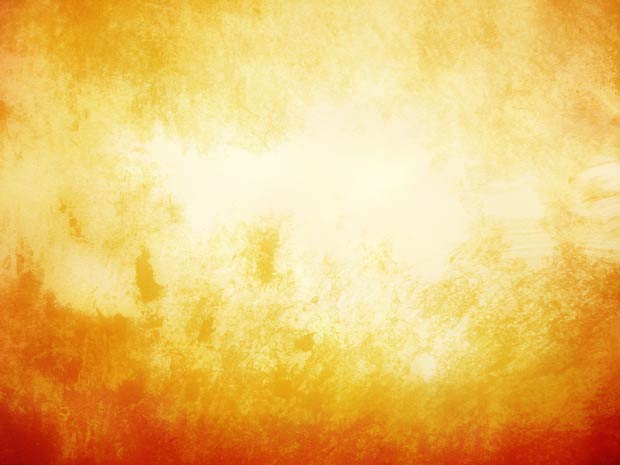 Таблиця розрахунків досліду:
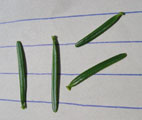 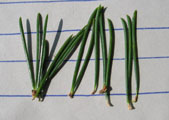 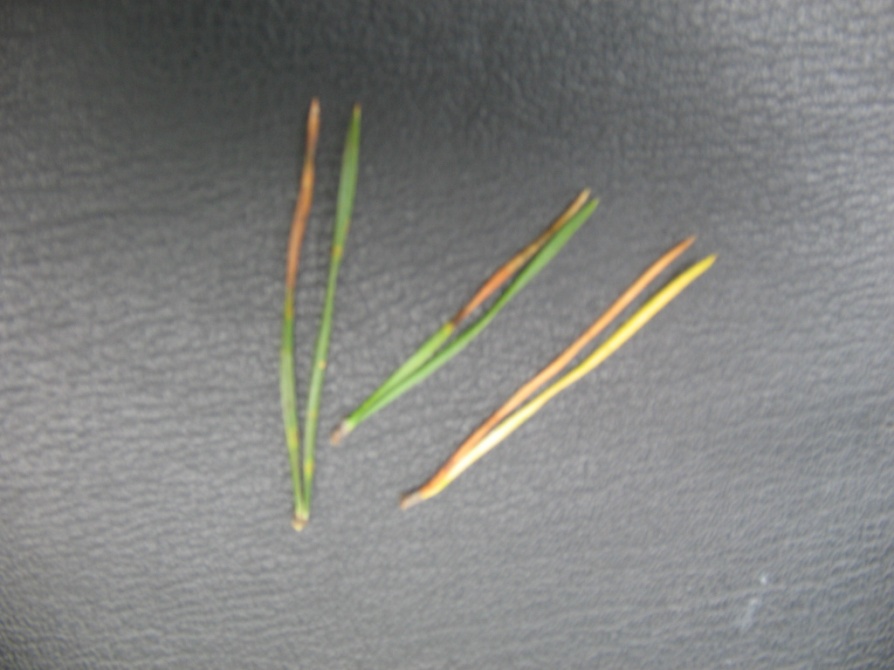 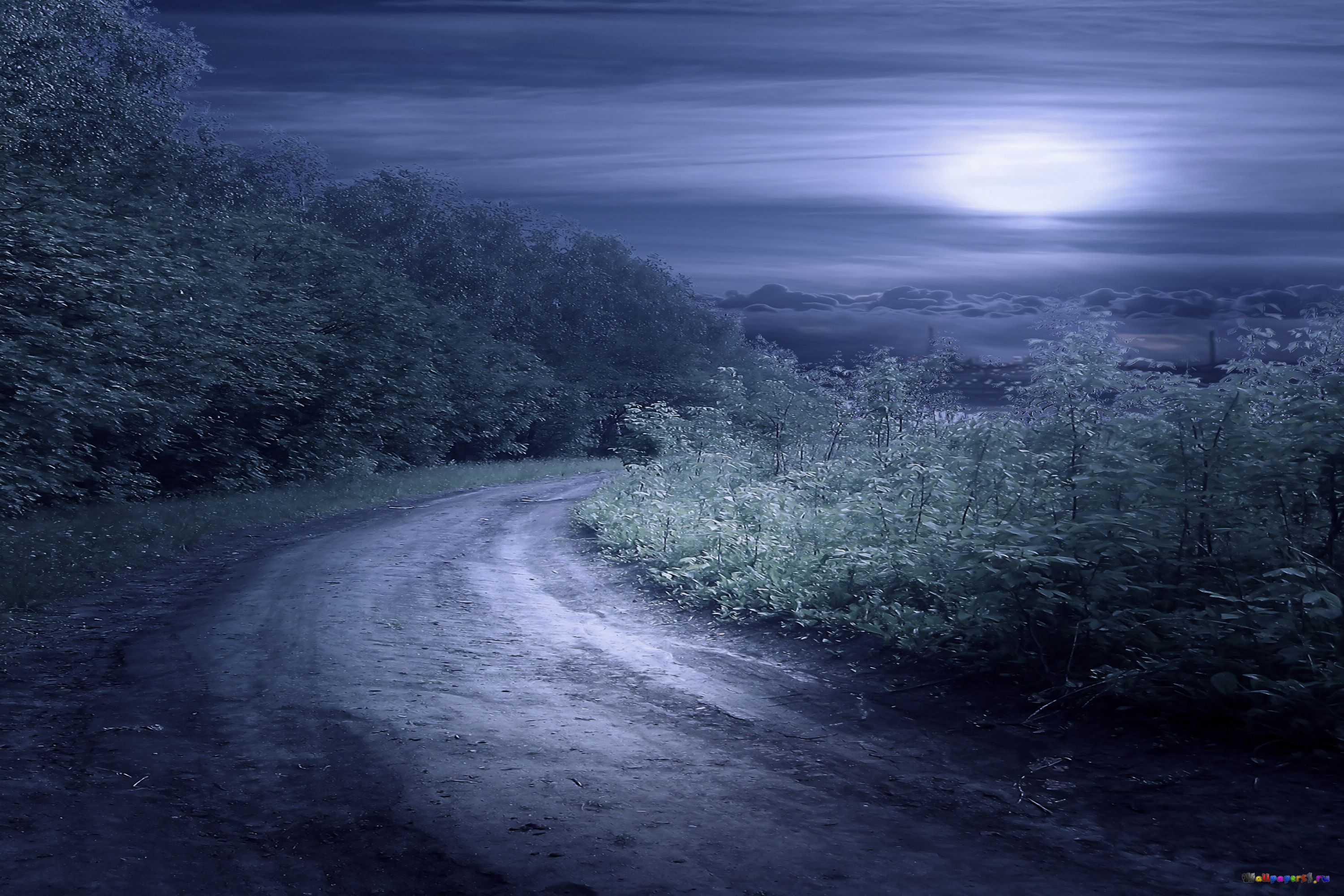 Так як, район де я проводила дослід є промисловим районом моєї країни,я вирішила приділити увагу не тільки усиханню,а й розмірам хвоїнок.
Таблиця розрахунків досліду:
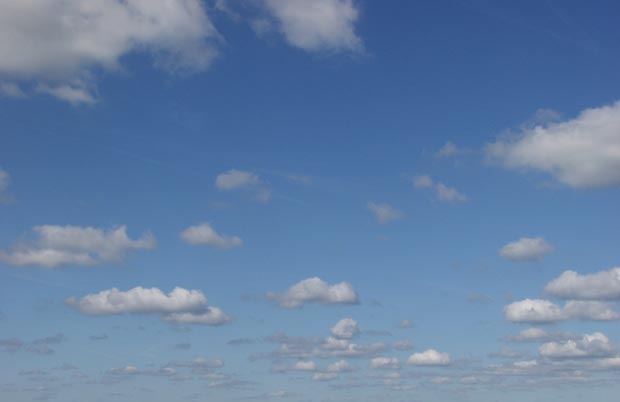 Висновок:
На мою думку,тема забруднення повітря дуже актуальна в наш час. Час механізації та машинобудування. Щоб вияснити рівень забрудненості у своєму провінційному містечку , я взяла,на мій погляд,самий зручний спосіб дослідження,це спосіб за методикою Т.Я.Яшихміной. Такий спосіб,особисто для мене,виявився найзручнішим. Як біоіндикатор я обрала сосну звичайну (Pinus sylvestris L. ). Можу пояснити це тим,що основні забруднювачі повітря(вуглекислий газ, діоксид сірки) сильно  ушкоджують  хвоїнки, і за цим легко спостерігати.
Після проведення спостережень і вирахувань, я дійшла висновку,що у моїй місцевості середній рівень забрудненості повітря. Найбільше воно забруднене обабіч дороги, адже за один день проїзжає майже 2 тисяч,а то і більше, автомобілей,які залишають свій «слід» на чистоті.Також є викиди біля школи,тому що,недалеко знаходиться котельна,яка  надає тепло більшій половині Добропілля. Приємно здивували результати проби №4,яка була взята у балці. Рівень забрудненості сягає всього 10%.Я вважаю,що це дуже добрий показник для міської місцевості. Поставлену перед собою мету я виконала і отримала шалене задоволення.
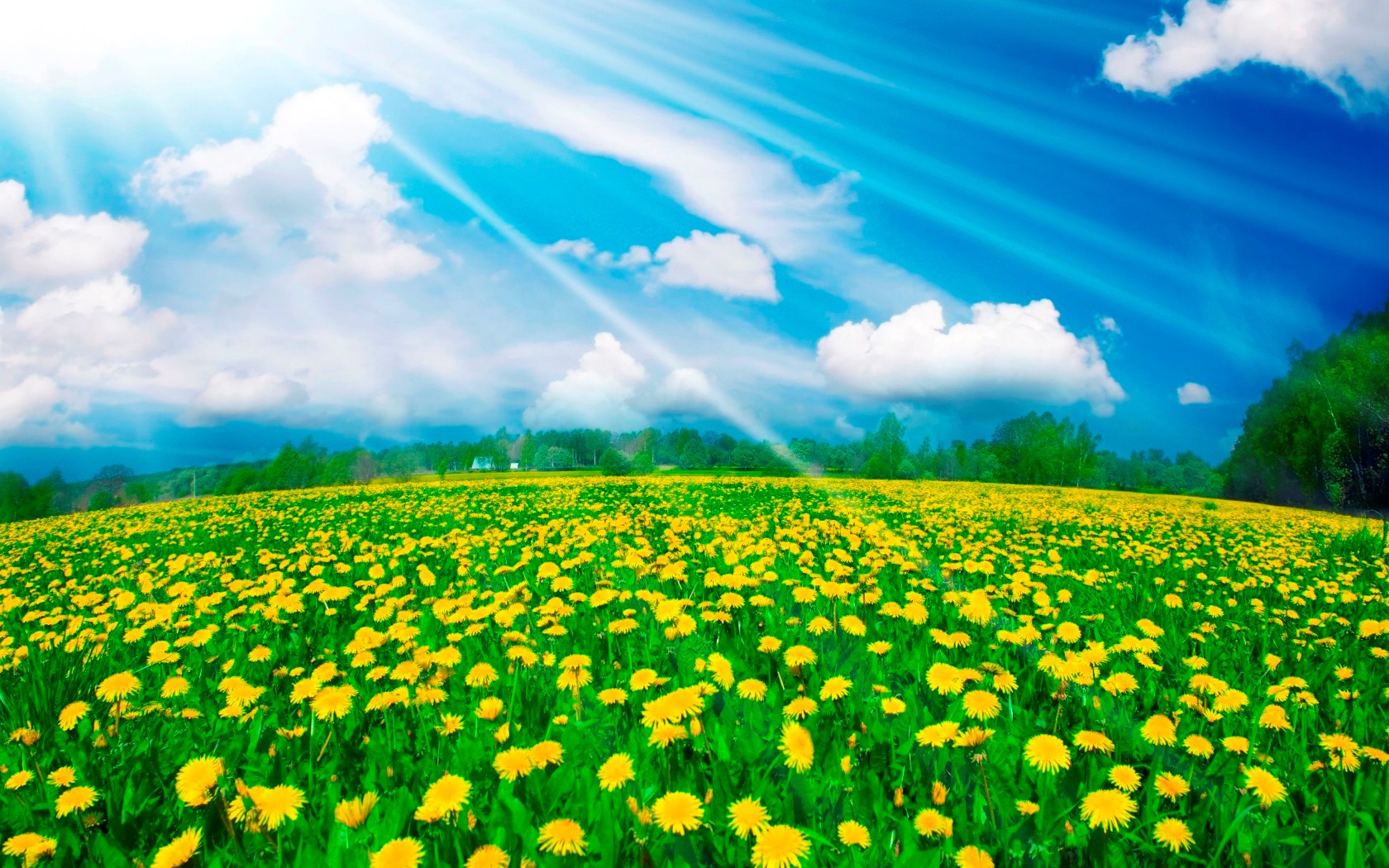 Я пропоную задля збереження чистоти повітря в місті:
Переходити на менш забруднюючі і важкі види палива,тому що основний удар наносять автомобілі.
Насаджувати дерева біля доріг,поновлювати насадження в парках та скверах.
 Активно зайнятися питанням,про встановлення очисних споруджень на котельних(заводах).
Частіше вивозити сміття і утилізувати його.
Очистка стічних вод.
Відновлення порушених природних систем.
Поновлювати грунт методом аерації.
Залишатися людьми і пам’ятати,що ми повинні жити у гармонії з природою!
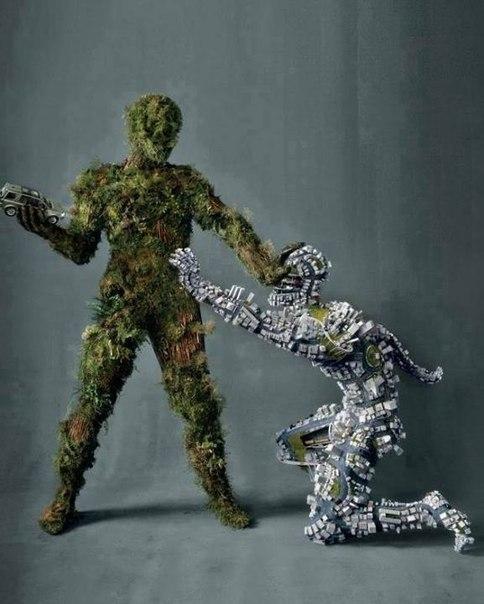 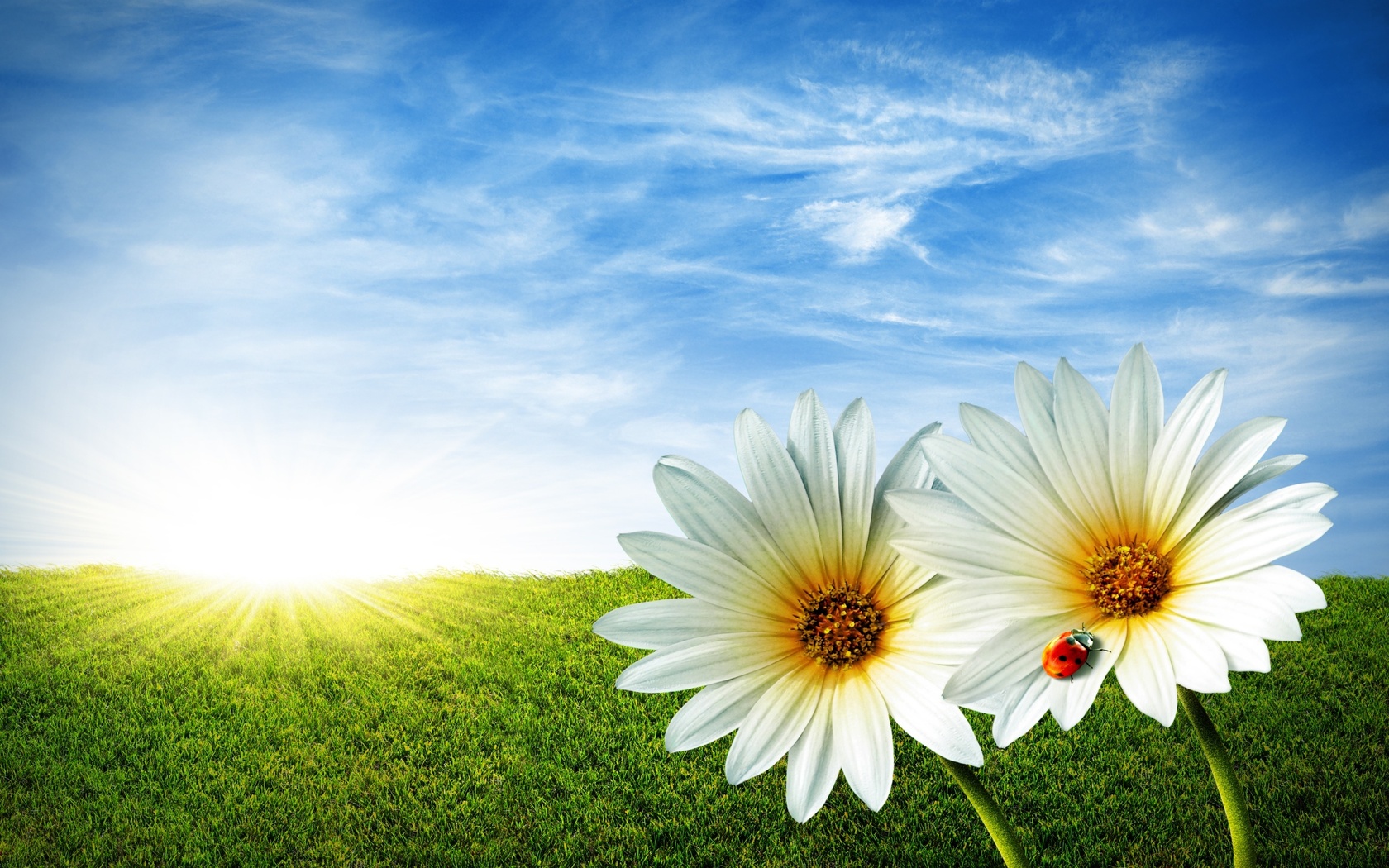 Велику вдячність оголошую своєму керівнику - Любов Єгорівні. Людині,яка всією душею любить природу,привчаючи цьому усіх нас!
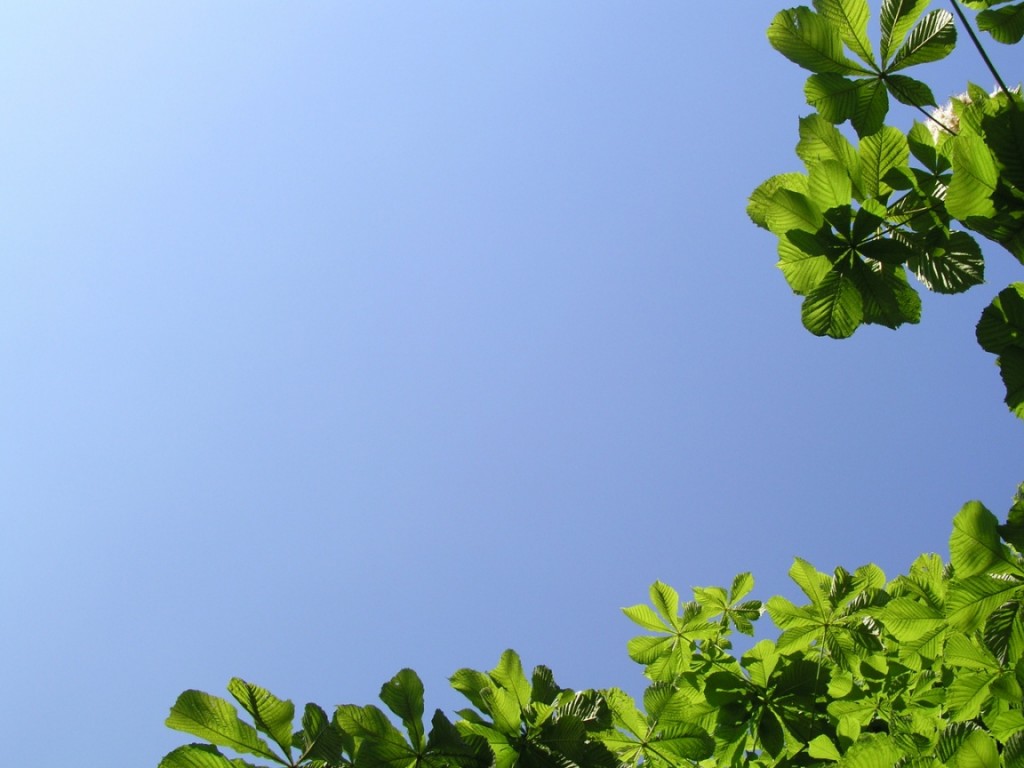 Вельми дякую,за наділену мені увагу.